May 2022
Digital Resources Guide
for adult education
This programme has been funded with support from the European Commission. The author is solely responsible for this publication (communication) and the Commission accepts no responsibility for any  use that may be made of the information contained therein 2020-1-UK01-KA204-078929
Introduction
The following toolkit has been developed as part of ‘Teach Digital’ Erasmus+ funded project and contains 10 free tools/apps most useful for adult education, highlighting their strengths.
The selection criteria included:
Those that covered more than one area of the Digicom framework
Those that operated in several languages (especially those of the project countries)
Those that specifically targets women, migrants or marginalized groups
The guide also includes links to other projects highlighting tools to support adult education.
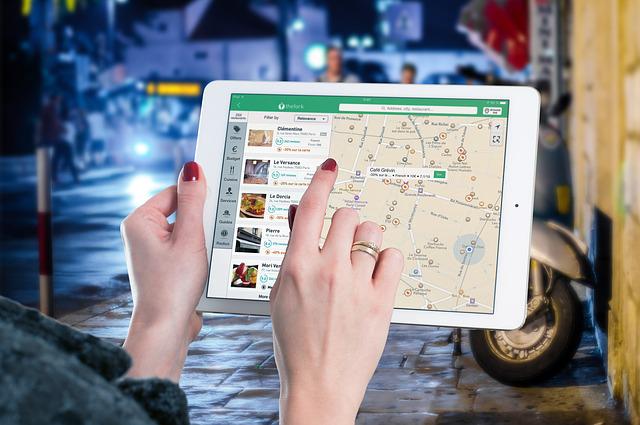 Communication & Collaboration
Jitsi Meet
Link: https://meet.jit.si/
Brief description:Jitsi Meet is a free encrypted video conferencing software. The interface is accessible via web browser or with a mobile app. Jitsi Meet users don't need to create an account to join a call. To join a call, all you need is the meeting link, which you can open in a browser window on your computer, or through Jitsi's mobile app. If you want, you can optionally password-protect the meeting to bar unwelcome participants from joining your call. Jitsi Meet can generate a random link, or you can write your own.
With Jitsi Meet you can share your desktop, presentations, invite users to a conference via a simple, custom URL, edit documents together using Etherpad, trade messages and emojis while you video conference, with integrated chat.
As with any digital platform, it is not possible to guarantee 100% privacy, but tools such as Jitsi Meet can help to reduce the risk.
Jitsi Meet is open source and uses end-to-server/transit encryption, whereby your communication is encrypted before it leaves your device, and is then decrypted on the server, processed, and encrypted again before being sent to the recipient(s). The software itself can be trusted, however it is important to use Jitsi Meet on a trusted server. When used on a trusted server, this tool can help to reduce the risk of surveillance, interference in calls and the sale and or mishandling of private information of participants.
Languages: multiple
Target audience: General public. Anyone who organizes meetings, conducts webinars, classes, or needs to communicate in a secure environment.
Benefits: High security. It's open, easy to integrate and use for others connected to the meeting. It keeps the connection stable, and it is easy to manage and create specific meeting rooms for smaller groups.
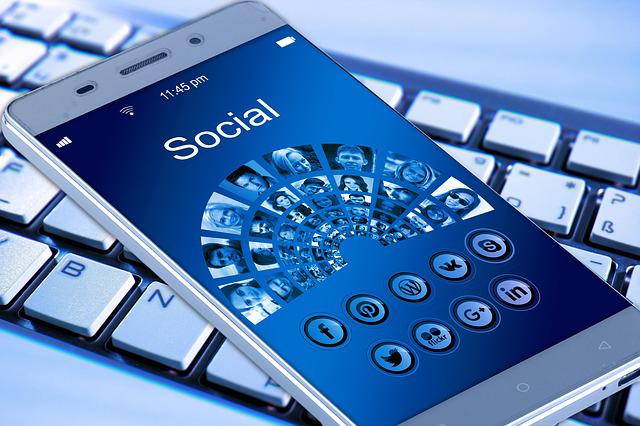 Duolingo
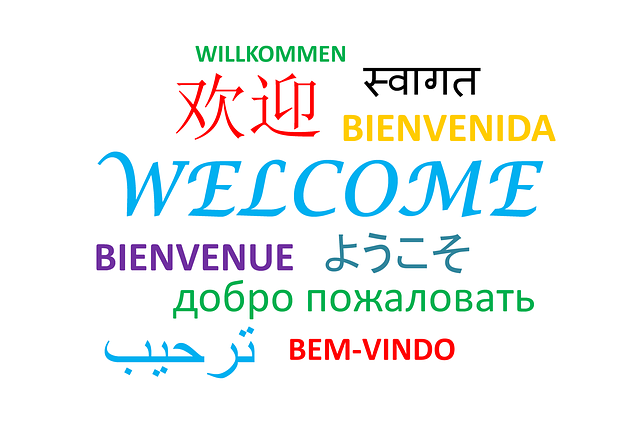 Link: https://www.duolingo.com/ 
Brief description: Duolingo is a language learning app that uses game-like methods to encourage users to keep coming back to learn every day. This language learning platform is very popular and highly downloaded educational app in the world. The company's mission is to provide free, fun and accessible education for all. It is an application available for various operating systems of computers and smartphones
Duolingo is an American language-learning website and mobile app. Users learn using "trees" tailored to their target language, with specific "skills"  to practice vocabulary, grammar, and pronunciation using spaced repetition. It promotes an interactive learning that adjusts to the speed that the user decides.
Languages: multiple
Target audience: General public. People interested in learning languages
Benefits: Duolingo (/ˌdjuːoʊˈlɪŋɡoʊ/ DEW-oh-LING-goh). There is an ever-expanding repertoire of languages. Exercises can include written translation, reading and speaking comprehension, and short stories. As of June 2021, Duolingo offers 103 different language courses in 40 languages. 
You can learn the basics of the language with this app, especially reading and writing. To speak a language fluently, it will not be enough, because it will be necessary to practice the conversation in that language.
LinkedIn
Link: https://play.google.com/store/apps/details?id=com.linkedin.android&hl=es&gl=US
Brief description: LinkedIn is a platform that emerged to put professionals and companies in contact. Its objective is to help find a job, but also to share ideas, find people in the same sector of work or specialized subject matter, or maintain ties with fellow students. It works as an up-to-date resume while also showcasing what you're doing.
Another platform called Linkedin learning, dedicated to training resources, is not free. The account is free, but if you want to access LinkedIn Learning courses, they are not free.
Languages: multiple
Target audience: General public. People interested in looking for a job, promoting their career or expanding their network of professional contacts.
Benefits: The use of this network improves the ability to select and synthesize the most relevant information about the person, their knowledge and their work interests. Job offers can be channelled or the area in which you are working can be made more visible. The page is constantly updated, it is a very active network so to keep up to date you have to dedicate time and effort.
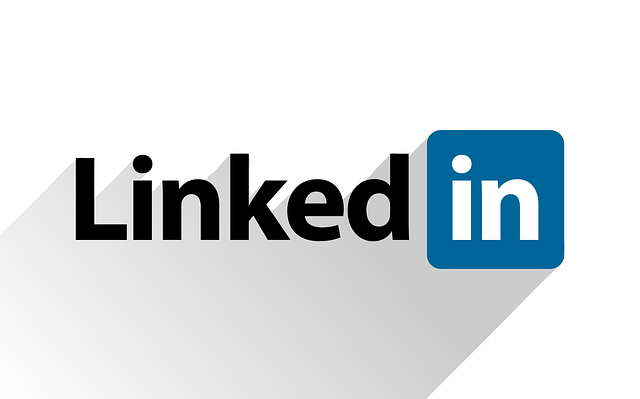 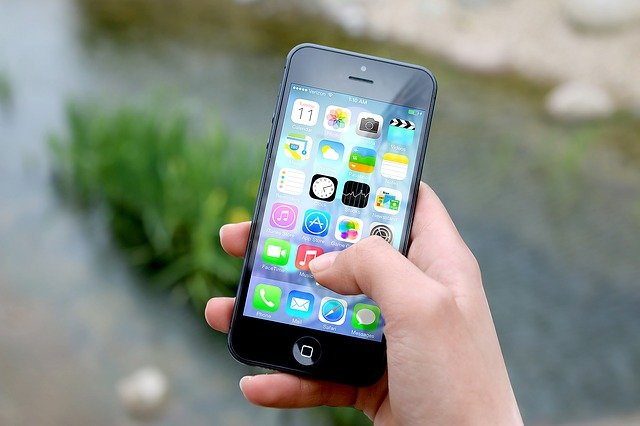 Tarjimly
Link: https://www.tarjim.ly/en 
Brief description: Tarjimly is a mobile application that was created in the United States by a team of refugees and migrants, and which serves the purpose of eliminating barriers of humanitarian assistance. Tarjimly allows for multilingual speakers to remotely volunteer their language skills and provide both translation and interpretation to those in need.  It´s a social technological innovation that uses Facebook Messenger to connect with translators from anywhere in the world and at any time.
How does it work? When a beneficiary needs a translator or interpreter, they select the needed language and Tarjimly searches for the most suitable translator; the application then connects the translator/interpreter to the beneficiary in a live chat session where they can send text, voice notes, documents and even start a phone call. Available for iOS and Android.
Languages: multiple
Target audience: Migrants and refugees & people on the move (not specific to migrant and refugee women)
Benefits: Online services (no need to move from one point to the other); very big choice of languages (see https://www.tarjim.ly/languages) to choose from; possibility of hosting a live chat.
Digital Information Literacy
DeepL Translator
Link: https://www.deepl.com 
Brief description: DeepL Translator is an online translator platform that is capable of translating both text and files (.pdf, .docx, .pptx). It is estimated to be as 3 times more accurate than other platforms such as Google Translate and is able to translate 24 languages. Provides a translation tool that produces text with a more natural wording. It uses deep learning technology based on artificial neural networks.
Languages: 24
Target audience: General public (not specific to migrant and refugee women)
Benefits: Easy to use; accuracy in translation; possibility of uploading both files and text. 24 languages. Can be used online or as an app on the phone (IOS and Adnroid).
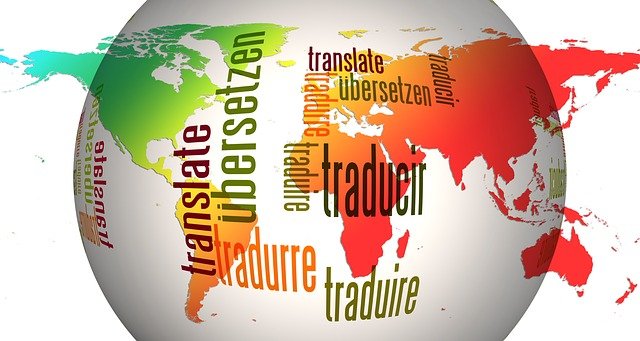 Telegram Cause and Subject Specific Chat Bots
Link: https://web.telegram.org 
Brief description: Telegram, apart from being used as a personal or group messenger, is used by volunteers and activists to provide informational support to specific groups in needs though info-bots. Info-bots are one-way telegram channels that a user can join and receive necessary information (without a possibility to communicate back as it is an automated channel).
e.g. Telegram bot for supporting women fleeing war in Ukraine provides detailed information about consulates in different countries, safety tips, contact of organizations dealing with trafficking and violence against women, hot lines etc: https://t.me/safeabroad_bot
Languages: Bots can be created in any language.
Target audience: General public.  Depends on the topic of interest
Benefits: Subject specific. It can put in contact large groups interested in a certain topic. It is available on various platforms. It's free, fast and guarantees a certain amount of privacy like private chats that are end-to-end encrypted, but the app cannot encrypt group chats.  Users on telegram can log in on multiple devices at the same time and able to receive messages on all devices.
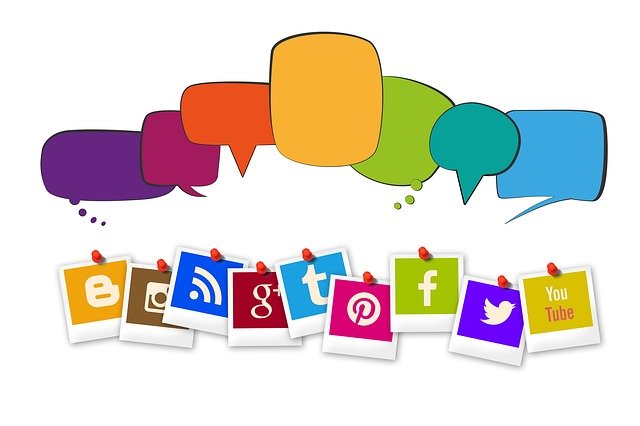 Digital Content Creation
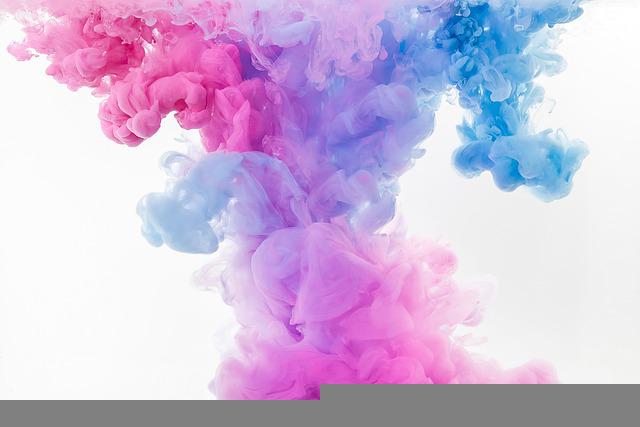 Canva
Link: https://www.canva.com/ 
Brief description: Canva is a free graphic design and digital content creation platform used to create social media graphics, presentations, posters, documents, business cards, short videos and other visual content. If you wish to have access to more professional tools and templates, you can pay for Canva Pro, too.
Languages: English
Target audience: General public (not specific to migrant and refugee women)
Benefits: Both free and paid version; large variety of templates, very easy to operate (no coding or specific skills required), many videos with tutorials (but only in English). It also offers free pro version for NGOs
MindMeister
Link: https://www.mindmeister.com/ 
Brief description: MindMeister makes creating stunning mind maps easy. Through use of an intuitive editor, MindMeister allows you to map your big ideas together with your peers or team, quickly and beautifully. From project planning, to brainstorming, to meeting management, set your collaborative creativity free and create epic mind maps.
Mind mapping through MindMeister gets your creative juices flowing and can inspire you to refine unformed ideas or discover new concepts. That's because mind maps use images and keywords to create new associations in your brain, which you can also transcribe with incredible speed.
Mind maps in MindMeister can store and structure vast amounts of information. They display hierarchy, show relationships between ideas and enable you to see the “big picture” at a glance. This also makes mind mapping the ideal method for presentations, group work and getting to grips with any complex problem you may be facing.
Allows users to create a visual map with their team or individually, that enables you to explore: What your/the needs are; Divide a task into smaller tasks; Describe a task that will support you with solving the problem; Reduce the complexity of a problem (make the problem easier or simpler); Keep your focus on the main problem; Solve the problem or achieve a particular purpose, by drawing up a series of ordered steps.
Target audience: Students, team members 
Benefits: Mind mapping improves creativity, productivity and collaboration. According to a study complete by MindMeister, 92% of respondents said that mind mapping helps “distill information and reach clarity faster,” while 81% said it helps “manage projects more efficiently.” It's not just for business: mind maps help students improve knowledge retention and recall, according to some studies by up to 32%
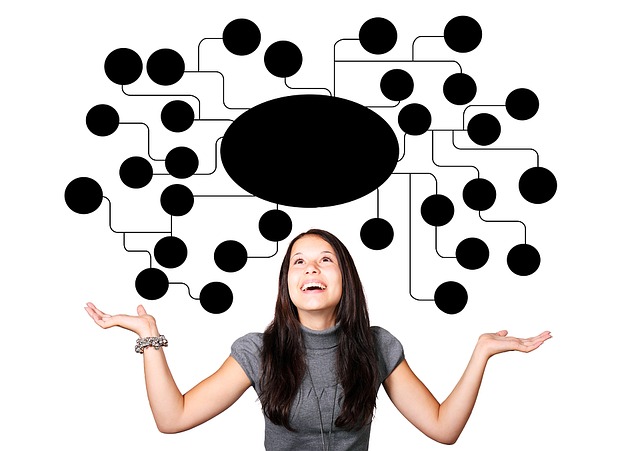 Safety Online
CHAYN
Link: https://www.chayn.co 
Brief description: CHAYN is a global volunteer network and an online platform and app, with over 400 volunteers from 15 countries, including many survivors of abuse, that tackles violence against women and girls by creating resources (guides, videos, podcasts, trainings, etc) on understanding and overcoming abusive relationships, on legal rights, mental wellbeing and staying safe online. The website is available in over 10 languages, though some of the resources are limited to 5-7 languages.
The Do it Yourself Online Safety Guide by CHAYN is a guide that assesses the risks users take online and shares best practices in securing your online space.
E.g.
DIY Online Safety toolkit https://chayn.gitbook.io/diy-online-safety/english
How to build a domestic abuse case without a lawyer: https://chayn.gitbook.io/how-to-build-a-domestic-abuse-case-without-a-lawye/english
Languages: English, French, Urdu, Pashto, Farsi, Arabic, Spanish, Russian and Italian.
Target audience: Women in general (not specific to migrant and refugee women)
Benefits: Availability of many languages; resourced guide. Exist as web version and app.
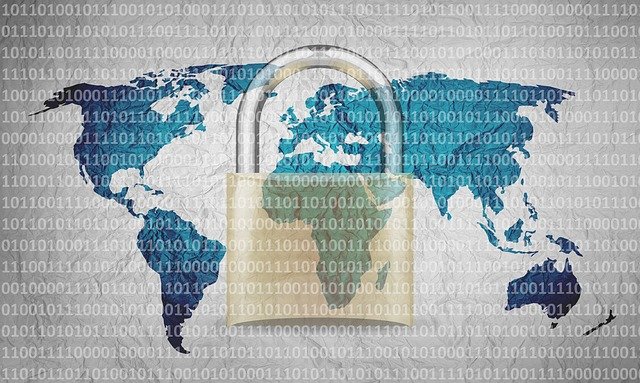 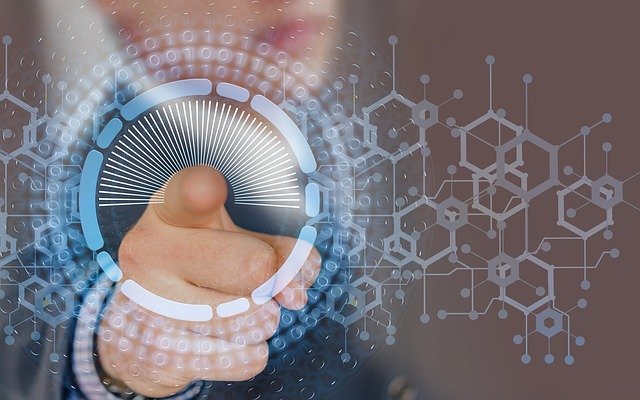 First Draft Toolkit
Link: https://firstdraft-toolkit.glideapp.io/ 
Brief description: A Glide (web based) App designed by First Draft with multiple practical tools, guides and exercises helping the users to protect themselves from misinformation and to be empowered to access correct sources of information and knowledge
While Glide app can be accessed online, it can also be easily added to the home screen on either IOs or Android :  https://www.youtube.com/watch?v=DRtdWrdFeok
Glide is a platform that allows you to create web applications in a short time and without the need to know programming code.
Languages: English
Target audience: General public
Benefits: Accessible online from any browser. Can be added to the phone as app. Free. Regularly updated. Created by IT and information experts, including investigative journalists.
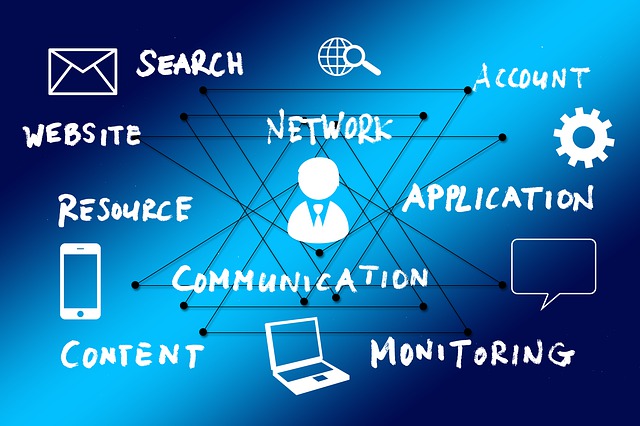 Additional Resources